Plasma Physics 2
Adam Obrusník, adamobrusnik@physics.muni.cz 
Tomáš Hoder, hoder@physics.muni.cz
1
Fyzika plazmatu 2
Lecture series contents
Townsend breakdown theory, Paschen‘s law
Glow discharge
Electric arc at low and high pressures
Magnetized low-pressure plasmas and their role in material deposition methods.
Brief introduction to high-frequency discharges
Streamer breakdown theory, corona discharge, spark discharge
Barrier discharges
Leader discharge mechanism, ionization and discharges in planetary atmospherres
Discharges in liquids, complex and quantum plasmas
Thermonuclear fusion, Lawson criterion, magnetic confinement systems, plasma heating and intertial confinement fusion.
2
Fyzika plazmatu 2
Discharges – what this Lesson covers?
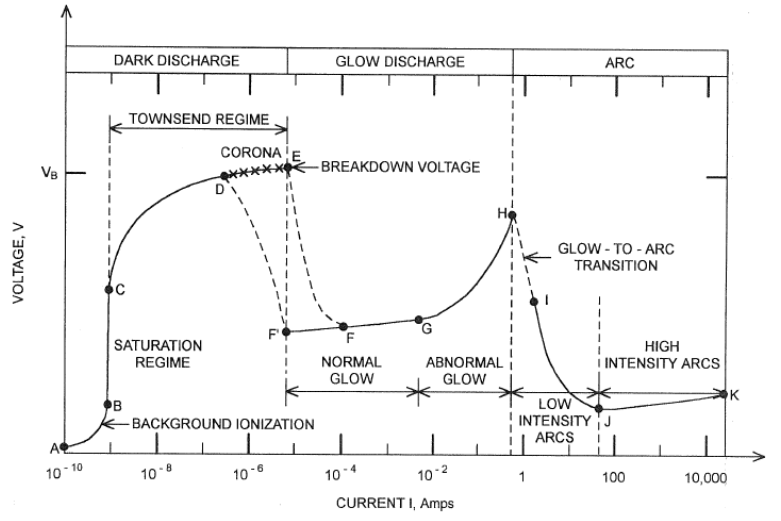 3
Fyzika plazmatu 2
Contents of this lesson
The diffusivity tensor – why do we magnetize plasma?

Estimating when the magnetic confinement makes sense – numerical assessment and intro to BOLSIG+

Important applications of magnetized plasmas:
Magnetron sputtering PVD and its broad applications.
Vacuum arc PVD
ECR particle generators
Hall thrusters
4
Fyzika plazmatu 2
The diffusivity tensor – why do we magnetize plasma
5
Fyzika plazmatu 2
Why do we magnetize plasma?
To control its spatial distribution or to provide ExB acceleration…
Magnetron sputtering plasma (likely a wafer processing setup)
Filtered vacuum arc
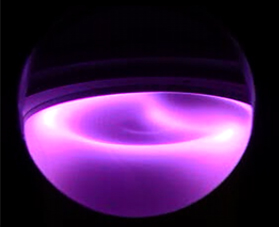 Hall thruster for satellites
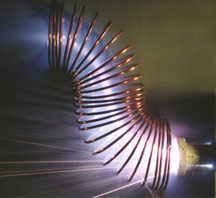 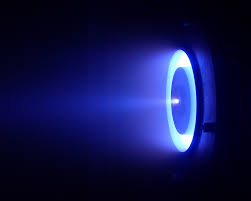 6
Fyzika plazmatu 2
Why do we magnetize plasma?
7
Fyzika plazmatu 2
AO’s favourite reference for all the derivations mentioned here is the Liebermann book
Values of diffusion coefficients
8
Fyzika plazmatu 2
AO’s favourite reference for all the derivations mentioned here is the Liebermann book
Magnetized diffusion
Hall diffusion (e.g. gradient in X causes diffusion in Y direction)
9
Fyzika plazmatu 2
AO’s favourite reference for all the derivations mentioned here is the Liebermann book
Magnetized diffusion
Magnetic field hinders diffusion of electrons in the direction perpendicular to it => electrons get more confined
Due to the plasma space charge, ions get confined as well
There is then something like „magnetized ambipolar diffusion“, but it cannot be expressed analytically.
Hall diffusion (e.g. gradient in X causes diffusion in Y direction)
10
Fyzika plazmatu 2
AO’s favourite reference for all the derivations mentioned here is the Liebermann book
Why do we magnetize plasma?
Just by looking at these plasmas, we can sometimes guess the direction of B fields
Magnetron sputtering plasma (likely a wafer processing setup)
Filtered vacuum arc
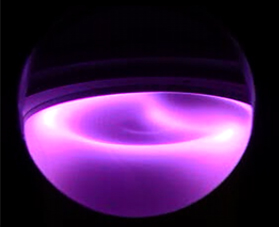 Hall thruster for satellites
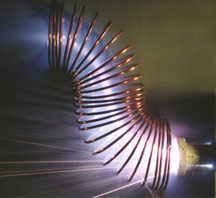 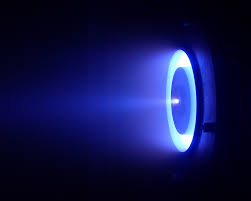 11
Fyzika plazmatu 2
Magnetized diffusion - quantifying
12
Fyzika plazmatu 2
Magnetized diffusion - quantifying
We learned a few things:
With permanent magnets, we can only confine plasma at the low pressures
At higher pressures or even atm. pressure, extremely high B field would be required for the confinement, attainable only by coils, ideally superconducting 
At high pressures, the high collisionality breaks the confinement
On a microscopic level, we can imagine that the gyrating electron undergoes too many collisions during one gyration.
13
Fyzika plazmatu 2
Applications of magnetized plasma
14
Fyzika plazmatu 2
Applications – magnetron sputtering
Magnetron sputtering is a so called PVD (physical vapor deposition) technique for converting solids to gases at the low temperature.
On the plasma physics level, it is a magnetized glow discharge.
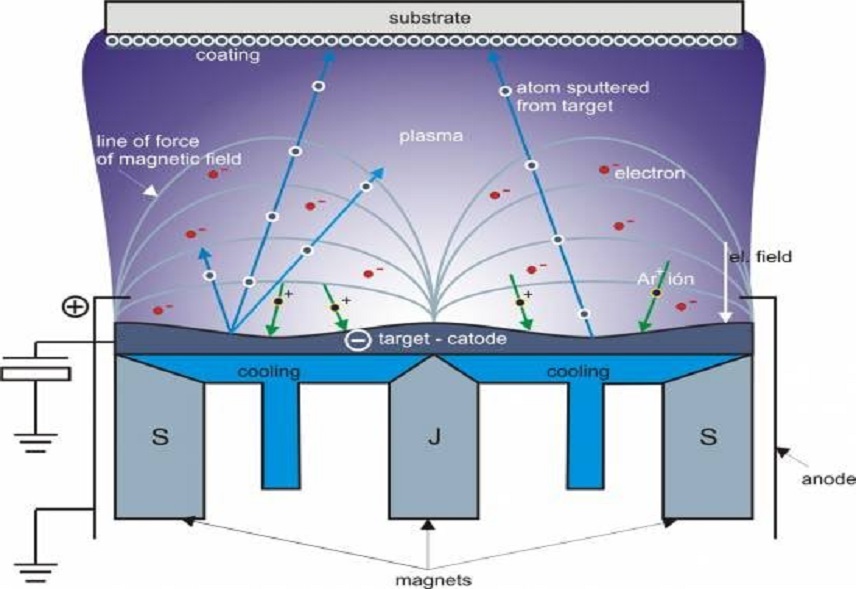 15
Fyzika plazmatu 2
Applications – magnetron sputtering
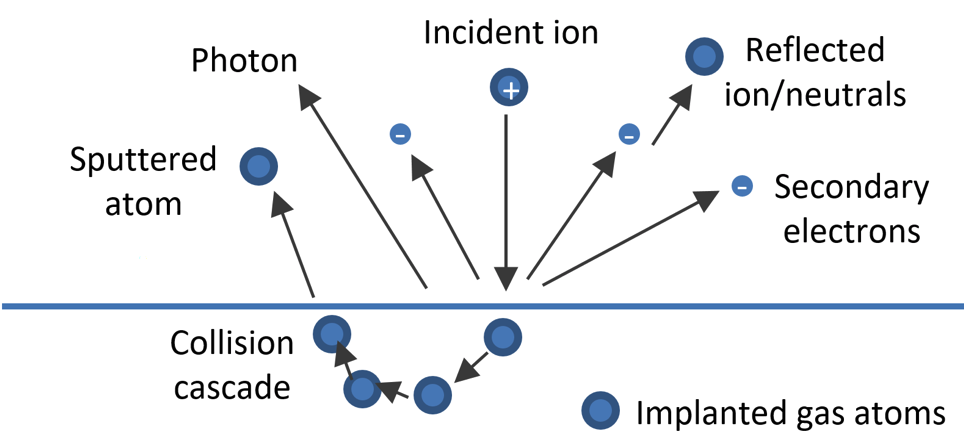 On the surface, the the so-called collision cascade can occur, whereby a neutral atom is knocked off the solid phase by an incoming ion at high kinetic energy https://www.youtube.com/watch?v=TyYBIj-A9tY 
This effect occurs if the ion energy is significantly above the suface binding energy (10-20 eV).
The probability of this effect is called the sputtering yield and depends highly on material
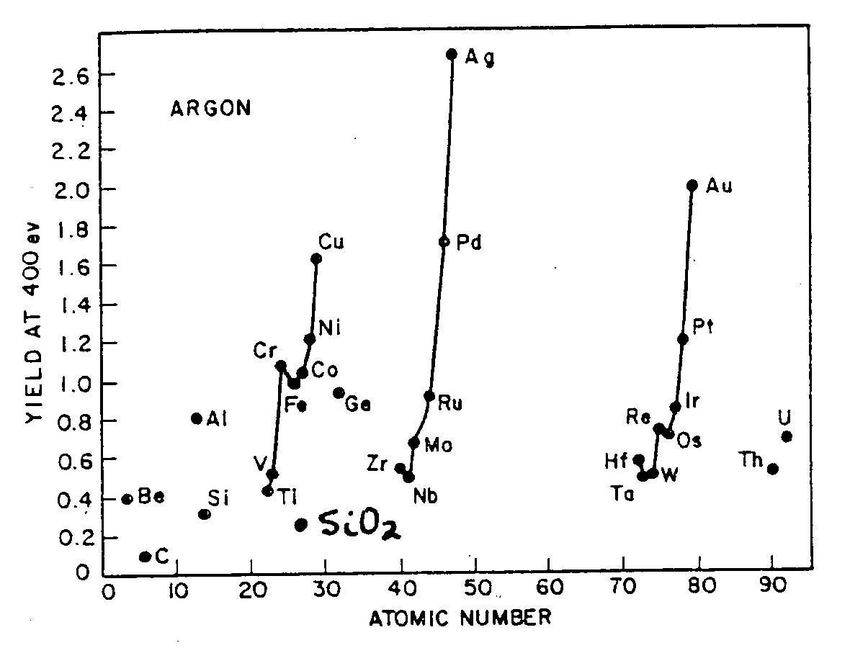 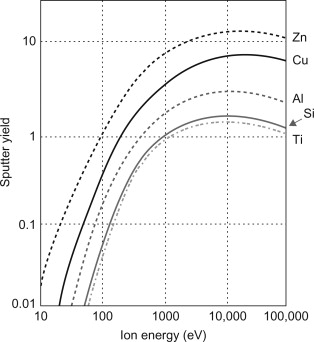 16
Fyzika plazmatu 2
Applications – magnetron sputtering
Why cannot we sputter without B field, e.g. by increasing the pressure?
Our primary objective is depositing metal atoms onto the surface. The higher the pressure, the more they will scatter and the larger the material loss.
We want to have plasma at as low pressure as possible but still as dense as possible => This is usually the argument for magnetizing plasmas 
Magnetic field ensures that the plasma is dense where we want it – at the surface of the sacrificial cathode.
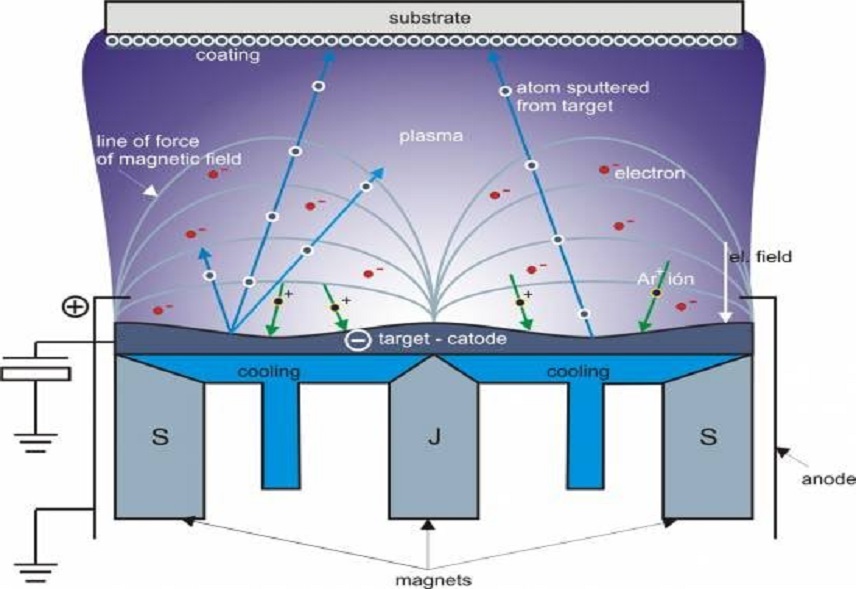 17
Fyzika plazmatu 2
Applications – low pressure vacuum arc
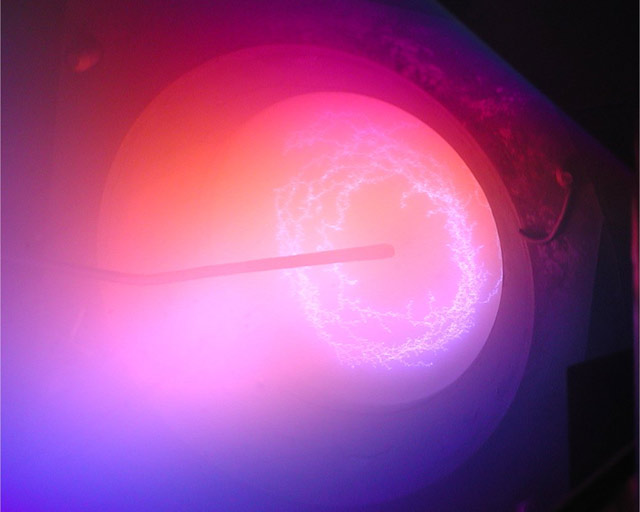 In a vacuum arc PVD, almost an identical B field setup is used but for different reasons!

Also, gas pressure in vacuum arcs is higher, about 1-3 Pa.

The plasma is not a nice and stable glow discharge but a rather stochastic arc discharge. https://www.youtube.com/shorts/rx6uX3g1Ss8
18
Fyzika plazmatu 2
Applications – low pressure vacuum arc
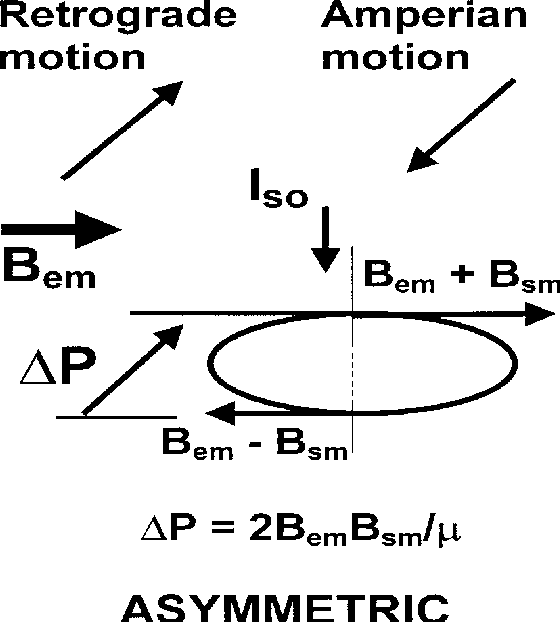 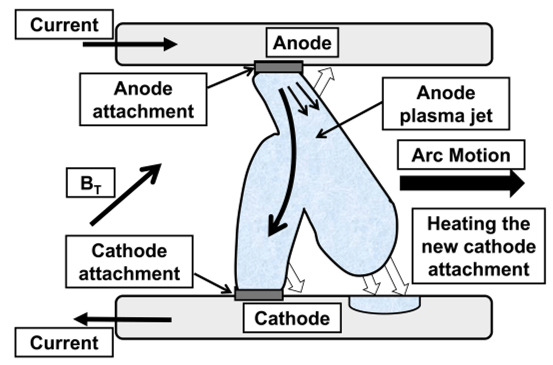 19
Fyzika plazmatu 2
Application – Hall thrusters
One of the most established methods of satellite electric propulsion.
Plasma is accelerated through ExB drift and the extracted plasma is quasineutral
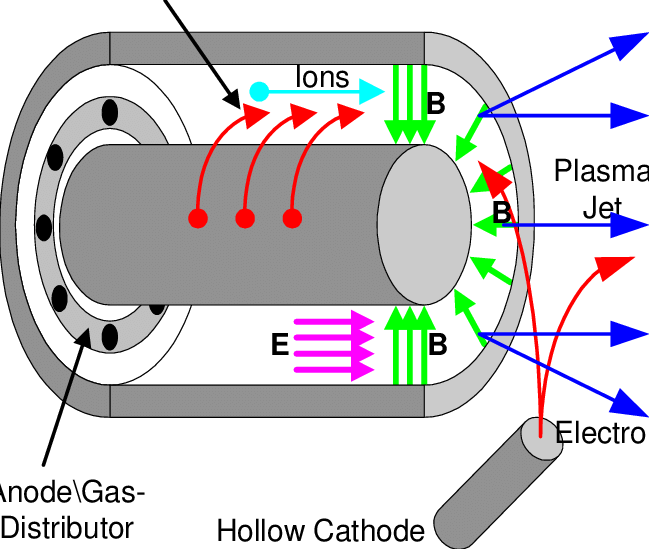 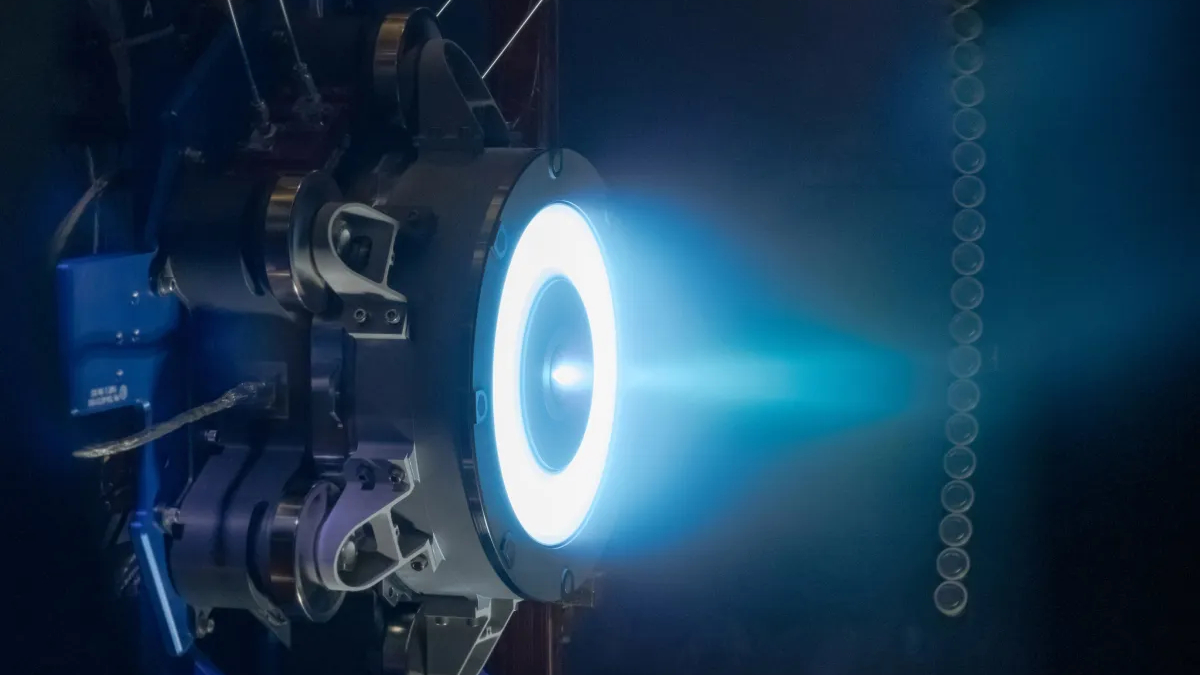 20
Fyzika plazmatu 2
Take aways
Why use magnetic field in a plasma?

How to quantify when magnetizing the plasma is going to have some effect?

Applications of magnetized plasma discharges and difference between the magnetic field role in arc PVD and sputter PVD
21
Fyzika plazmatu 2